Building Highly Scalable Websites
Karol Jarkovsky 
Sr. Solution Architect
karolj@kentico.com
[Speaker Notes: Building highly scalable website. How many of you ever studied any information related to this topic? It really doesn’t matter whether you read some book focused on high performance websites or attended some developer session related to this topic. 

Ok and what was it mostly about? Some SQL performance tuning, code optimization techniques, data manipulation strategies or … ? 

What I’d like to do today is focus on slightly different areas of the website rather than talking about things you know you should pay attention to anyway. 

Based on the research I’ve been doing for some time now I really believe that with today’s HW and technology the real bottle neck of most of the websites when it comes to performance and scalability is not the server-side code, but rather the inefficient communication between the web server and DB server or even worse between the web server and client (browser).

In this presentation I’d like therefore focus on best practices and recommendations that will help you achieve faster page load, take off load from your website so it gets more room for breathing and ultimately present you with the features of Kentico CMS 6.0 that will be of great help to you so you can build high performing and scalable websites easier and faster.]
Want Some TCP Packets Exchanged?
2. Get rid of unnecessary GET requests
Open Connection
(TCP SYN)
ACK 
#1
ACK 
#N
HTTP GET
Client
Server
Accept Connection 
(SYN ACK)
ACK
HTTP 
Response #1
HTTP 
Response #N
1. Eliminate connection idle time
[Speaker Notes: Let’s start with very basics on how the communication between client (browser) and web server over TCP actually looks like. I want to go through this exchange scheme to explain what key tasks you need to address in order to optimize data transfer between client and server and thus deliver more user-friendly websites. It will also ensure we’re all on the same page concerning low-level stuff around which I’m going to build this presentation.

The following scheme displays two timeline bars – client and server.

[C] Open Connection (TCP SYN) – Based on the URL the browser get IP address from DNS and enters the hand-shake phase by sending out TCP SYN packet expecting confirmation packet from the web server,

[S] Accept Connection (SYN ACK) – Server is ready to handle client request and thus responds with the SYN ACK (acknowledge) packet – at this point is connection considered for opened. Establishing new connection is time-consuming process therefore our goal is to re-use already opened connections if possible,

[C] HTTP GET – As the next step browser send HTTP REQUEST header with the requested URL, cookies and other details to the web server,

[S] ACK – After some time the web server acknowledges retrieving the request packet and start generating response. During that time the connection is idle (empty space in timeline),

[S] HTTP RESPONSE #1 - Once the response is ready server creates response packet containing HTTP RESPONSE header along with some HTML (size of the HTML included within the first packet depends on the maximum TCP packet size allowed),

[C] ACK #1 – Client receives initial packet and confirm delivery by sending out ACK #1 packet,

[S] HTTP RESPONSE #N – Typically the maximum packet size is smaller than complete response from the server so series of HTTP RESPONSE packets are repeatedly send to the client,

[C] ACK #N  - And the client repeatedly acknowledge successful packet delivery with ACK packet.

That’s simplified timeline of the HTTP over TCP packet exchange. As you can see there is much going on during the data exchange between the web server and the client browser. 

Now, let’s identify parts of this exchange process that we can improve and thus gain more performance especially concerning page load time. 

Eliminate connection idle time – As I mentioned between the time when the web server receives HTTP request and time initial HTTP response is sent to the client the connection becomes idle. Using multiple simultaneous connections we can minimize idle time and thereby minimize total page load time. Furthermore, considering the initial response it’s obvious the idle time also depends on how fast the server side code can generate the response itself so eventually the data access, data processing and binding time influences the overall idle time in this case. Therefore recommendations on how to improve your website performance in these areas represents the first part of today’s session – things like parallelism with HTTP, ordering resources in the output HTML, network optimizations and script handling all having impact on the client-side response processing. These are actually not directly related to Kentico CMS, but Kentico as platform allows you to include recommendations on your website. In addition I’ll show you great new features that makes data retrieval, processing, rendering and response generating faster than with the previous versions,

Get rid of unnecessary GET requests -  The second part of our session is going to be related to the best practices on how to eliminate HTTP requests that can be avoided using the caching capabilities available in Kentico CMS 6.0 especially enhanced features of the client cache and output cache.]
Keep Connection Busy
Sequential response processing
Response from the server received in chunks/multiple packets,
Parsed and processed on-the-fly as packets arrives,
Any external resources identified starts new request.
Image referenced in the middle of the text
Initial response + image data
Open new connection
The rest of response
DNS lookup
Request & Initial response
Image found -> Open new connection
Keep Connection Busy
Sequential response processing
Response from the server received in chunks/multiple packets,
Parsed and processed on-the-fly as packets arrives,
Any external resources identified starts new request.
Image referenced at the beginning of the text
Open new connection
The rest of response
Initial response + image data
DNS lookup
Request & Initial response
Image found -> Open new connection
TIP: Include one or more object references at the top of HTML.
Put Your Resources In Order
<HEAD> goes first
Resources referenced within the <HEAD>  tags downloaded first, 
Nothing else happening until all resources are downloaded,

TIP: Move resources from HEAD to BODY of your HTML.

Play with order 
Resources downloaded in the order as defined in the HTML,
Big files first make page looks loading slow,

TIP: Use JavaScript and CSS to achieve out-of-order objects loading.

Late loading

<img id=“someImage” width=“50” height=“50”/>
…
<script type=“text/javascript”>
	document.getElementById(“someImage”).src = “someimage.jpg”;
</script>
[Speaker Notes: - Dolezitost CSS weight/height]
Put Your Resources In Order
<HEAD> goes first
Resources referenced within the <HEAD>  tags downloaded first, 
Nothing else happening until all resources are downloaded,

TIP: Move resources from HEAD to BODY of your HTML.

Play with order 
Resources downloaded in the order as defined in the HTML,
Big files first make page looks loading slow,

TIP: Use JavaScript and CSS to achieve out-of-order objects loading.

Early loading

<script type=“text/javascript”>
	var someImage = new Image();
	someImage.src = “someimage.jpg”; 
</script>
…
<img src=“someimage.jpg” width=“50” height=“50”/>
[Speaker Notes: - Case sensitive browser cache]
Enable Simultaneous Download
Optimize Network Usage
Up to two simultaneous connections per domain (not IP),
Object resources placed in the queue in order they appear in the HTML.
Images from the same domain
Open new connection
First image –existing connection
Next image
Second image – new connection
[Speaker Notes: -]
Enable Simultaneous Download
Optimize Network Usage
Up to two simultaneous connections per domain (not IP),
Object resources placed in the queue in order they appear in the HTML.
Images from the different domains
Open new connection
First image –existing connection
d2.domain.com
d3.domain.com
TIP: Use different domains for links to external resources. It allows you to download multiple objects from the same domain. You can setup two or more domain aliases for the single website to be able to link resources using different domains in the URL. You may also consider providing a separate website for content shared by multiple websites that are likely visited from the same client.
[Speaker Notes: -]
Find Best Place For Your Script
Including script files
Script resources are downloaded each one before the next,
If script download starts no other objects are retrieved in parallel,
Browser stops rendering the page while script is downloaded.
Script included before other resources
Second script
Open new connection
First script
Images
d1.domain.com
Images
d2.domain.com
[Speaker Notes: - Case sensitive browser cache]
Find Best Place For Your Script
Including script files
Script resources are downloaded each one before the next,
If script download starts no other objects are retrieved in parallel,
Browser stops rendering the page while script is downloaded.
Script included after other resources
Open new connection
Image
Images
d1.domain.com
First script
Images
d2.domain.com
Second script
TIP: Place script at the end of your HTML. Should you need script earlier in the source place one or more objects before script to allow higher degree of parallelism.
[Speaker Notes: -]
Leverage Client Cache
Client cache in Kentico CMS 5.x 
Enabled in the web.config - <add key="CMSFullClientCache" value="true"/>,
Adds the ‘must-revalidate’ cache control header to the response,
Always performs validation check – even if not required,
Cache minutes reflect settings of standard cache,

Client cache in Kentico CMS 6.0
Managed through the CMS Site Manager-> Settings,
More granular settings,
Cache minutes – allows specify client cache expiration interval,
Client cache must revalidate – option to select whether client needs to validate freshness of cached content with the web server,
Applied to all objects retrieved through the script pages (incl. CSS and JavaScript files),
Adds ‘Etag’, ‘Last-modified’ and ‘Expires’ cache control header to response,

TIP: Enable resources (CSS, JavaScript) compression and minification in Kentico CMS 6.0 to save even more bytes in data transfer.
[Speaker Notes: Including DEMO where using the Fiddler to show difference in response header when client cache is disabled/enabled and must revalidate option disabled/enabled.]
Enable Output Cache
New output cache storage
Content of the output cache can be stored in the file system,
Separate setting for cache minutes for content stored in file system,
If not set or set to 0 the output cache is stored in memory only,
Provides persistent output cache storage on application restart,
Disable/enable output cache (incl. partial web part caching) for the whole website from single place,

Output cache substitution
Special macro expression ‘{~macrokey~}’,
Substitution logic needs to be implemented as custom macro,
Substitution macro part of the cached output HTML resolved on-demand.
[Speaker Notes: Including DEMO on cache substitution where I implement custom substitution macro to show how enabled output cache still allows me to display some dynamic content.]
Do Things Right At First Place
Categorize content
Follow rule saying there should be < 1000 child nodes per parent in the content tree,
Custom grouping rule that ensures structure complies with the 1000 child per parent rule no matter how much content you may get in the future,

Use wildcards and custom tables
Wildcard URL replacements available through the query macros.
Custom tables suitable for huge amounts of data,
Way to go if you do not need to maintain data hierarchy, versioning and document-level security,

Use custom cache item name
Content data stored in the cache can be re-used if you use custom cache item name,

Use document URL path instead of aliases
If you want to use custom URL for document use custom URL path        rather than alias – requires less resources.
Switch To Universal Viewer
Scenarios
Displaying documents of different types using single viewer web part,
Not easily achievable with previous Kentico versions,
Displaying documents and related (child) documents using the single viewer web part,

Nested repeater vs. Universal Viewer
Nested repeater executes additional SELECT query per every parent item,
Universal Viewer executes single query (per document type) to get all child documents no matter how many parent items are being displayed,

Setup hierarchical repeaters
New alternative to nested repeaters,
Single viewer web part displaying multiple document types using the document specific transformation,
Keeps the number of queries being executed at minimum,
Allows you to use different transformations for the same document type based on the position in the content tree.
[Speaker Notes: Sample scenario: Website displaying office locations along with opened jobs for every location underneath. Let’s have 2 offices and 2 jobs opened. Another example could be press release portal where under the press release images are stored and should be displayed at the end of the article.

Advantage of UV:
	- single repeater displaying multiple doc types using doc specific transformations 
		- even for the list, not just selected item,
	- less queries executed comparing to nested repeaters
	- different transformations based on the nested level in the content tree

Nested repeater:

Parent repeater selects all offices in specified location,
Starts binding and from the ItemDataBound nested repeater executes another query to get related Jobs = query executed multiple times based on how many offices are displayed.

Univiewer:

Univiewer selects all offices in specified location,
Univiewer selects all jobs in specified location = only single query for all offices.]
Manage Scheduled Tasks Outside CMS
Scheduled tasks
There is 20+ out-of-box scheduled tasks in Kentico CMS,
Most of them enabled by default with execution interval 1 min – 1 week,
Most of the tasks doesn’t require context information to run and so can be executed outside the website AppPool,

Enhance default settings
Extend execution interval according your needs
You may not need to clean e-mail queue if you are not using it,
Install and enable Kentico External Services through the Kentico Installation Manager,
Run custom scheduled tasks as external service if possible
Depends mostly on whether you need to have access to the context information at all.
[Speaker Notes: Includes demo on how to install Kentico External Services, how to work with Kentico Service Manager tool (start/stop services) and how to enable it from within the Kentico CMS.]
Be Aware Of Website Stability And Performance
Keep an eye on website health reports
Eliminate any exceptions reported in the Kentico Event Log,

Use built-in debugging tools
Take advantage of built-in debugging tools to identify performance or functional issues,
Any additional information displayed in the debug log consume system resources (memory, CPU) – enable on Live site only in case of emergency,

Get yourself familiar with Kentico Health Monitoring feature
Performance counters available directly from the server maintanance area.
[Speaker Notes: Keep an eye on website health reports - You’d be surprised how often I see customer ignoring error messages in their Event Log. I’d understand in case the exception has something to do with less important stuff, maybe some known issue we plan to fix with the next feature update. The fact still is every exception should be reviewed and evaluated to see how it influence your enterprise service. The exception handling mechanism equals another operation website needs to take care of. Not only that, more important details on the exception are stored within the database and therefore puts more overhead on SQL server. If the exception occurs often and on regular base it’s important to address such issue before it causes some serious damage. As an example let me mention the client who incorrectly referenced image files on the page so every request would throw 404 error and logged information to the event log. The links were generated by the external JS code so it was hard to find the issue and honestly, client started to overlook exception related to this problem. At that time the bigger issue was, that the DB was using almost 95% of their SQL server. After we realized there is thousands of 404 errors in the event log we fixed the JS and no more page not found exceptions were thrown. The DB usage dropped to 50%. Still not optimal, but definitely better than before,

Use built-in debugging tools – With the live sites it’s always unpleasant when there is issue that relates to the stability or performance. Mostly because lot of parts of the website that influence overall performance act differently under the load than in DEV environment. Therefore I always recommend our clients to take advantage of debugging tools accessible in the Kentico UI. With version 6.0 you can choose what information you need to debug, enable it in the website settings (without restarting app) and get access to valuable information that can help you narrow down the cause of the issue. That way you can see what SQL queries take significant portion of the processing time and optimize it accordingly. Or you can see what’s happening with the cache under the real load and eventually identify any issue with the cache size or specific items. The best practice is to use the debugging tools in PROD only in urgent matters and enable debug feature only for specific area. As soon as you gain all the information you need you should disable debug completely. The reason is that as with any other feature memory and CPU resources are consumed when enabled,

Get yourself familiar with the Kentico Health Monitoring – When we talk about enterprise today I couldn’t skip Health Monitoring support we’ve included within the recent 6.0 release. The KHM monitors various system information and provides output data to the Windows counters. You can plug the counters to the monitoring application that can work with Windows counters and start analyzing website stability and performance in real time. The full control above what is monitored you can gain access to crucial information for preventing website breakdowns.]
Something To Read
This book is ultimate resource on how to develop really fast and stable websites  from the ground:


Ultra - Fast ASP.NET 
Building Ultra-Fast and Ultra-Scalable 
Websites Using ASP.NET and SQL Server


By Rick Kiessig


Review at http://www.apress.com/9781430223832
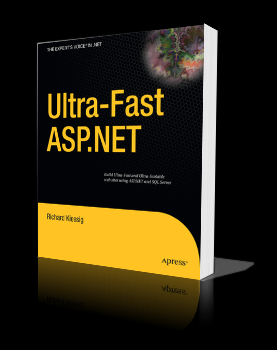 Questions & Answers
?
Thank You !

E-mail karolj@kentico.comBlog http://devnet.kentico.com/Blogs/Karol-Jarkovsky.aspx
LinkedIn http://cz.linkedin.com/in/karoljarkovsky
Twitter http://twitter.com/kentico_karolj